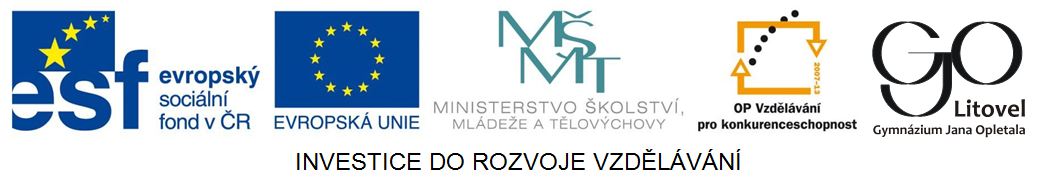 Préteritum pravidelných a smíšených sloves
Jeden z německých minulých časů, používá se převážně
 při souvislém vyprávění minulých dějů (příběhů, událostí).

Pravidelná slovesa tvoří préteritum přidáním koncovek
	 – te, – test, – te, – ten, – tet, – ten ke kmeni slovesa .

      ich machte (dělal jsem)	  wir machten (dělali jsme)
	 du machtest (dělal jsi)		  ihr machtet (dělali jste)
er, sie, machte (dělal, -a, -o)	  sie machten (dělali)	 es
U sloves, jejichž kmen končí na -t, -d, (-n), se před koncovku préterita vkládá –e–.
 		ich arbeitete		wir arbeiteten
		du arbeitetest		ihr arbeitetet
er, sie, es arbeitete			sie arbeiteten
Obdobně: ich badete, ich wartete, ich zeichnete, ich rechnete …

Smíšená slovesa mají v préteritu kromě koncovek sloves pravidelných změnu kmenové samohlásky.
	kennen:	ich kannte		wir kannten
			du kanntest		ihr kanntet
		er, sie, es kannte		sie kannten
Obdobně:
brennen, nennen, rennen, denken (dachte), bringen (brachte)...
I. Cvičení – tvoř věty v préteritu:
-  In den Ferien ........ ich als Betreuer in einem Ferienlager (arbeiten).
-  Die Kinder ……. im Teich (baden), sie ……. sich (sonnen) und ……. Ausflüge zum Stausee (machen).
-  Die Kinder ……. auch eine Burg (besichtigen), später  …….  sie im Restaurant  Essen (kaufen) und ……. sich dort (ausruhen).
-  Sie ……. oft Tennis auf dem Sportplatz (spielen).
-  Meine Freundin ……. mich an einem Sonntag (besuchen), und  ich ……. ihr das ganze Ferienlager (zeigen).
-  Leider ……. sie am nächsten Tag wieder (abreisen), denn auf sie ……. zu Hause viel Arbeit (warten).
-  Wir alle ……. im Ferienlager viele neue Freunde  (kennen lernen).
-  Ich ……. mich später oft an sie (erinnern).
II. Cvičení – doplň smíšená slovesa v préteritu:
Ich ……. Tobias von klein auf.
Er ……. mich Röschen.
Wenn ich Geburtstag hatte, ……. er mir immer Blumen und kleine Geschenke.
Später ……. wir oft Ferien zusammen. 
Wir alle ……. unseren Direktor.
Er ……. jedes Jahr den Maratonlauf.
Ich ……. jeden Morgen zur Schule, weil ich immer zu spät aufstand.
Alle ……. ihn, er war ein bekannter Sportler.
Zum Picknick ……. wir Essen und Trinken mit.
Seine Haut ……. stark von der Sonne. 
Ich ……. nicht, dass wir uns trennen.
Die Klasse ……. die Schülerin „Hermione“.
Préteritum nepravidelných sloves
Nepravidelná slovesa tvoří préteritum změnou kmenové samohlásky. 
1. a 3. osoba jednotného čísla jsou bez koncovky. V ostatních osobách se ke kmeni slovesapřipojují koncovky přítomného času.
	sprechen: 
		ich sprach (mluvil jsem)	wir sprachen (mluvili jsme)
		du sprachst (mluvil jsi)	ihr spracht (mluvili jste)
er, sie, es sprach (mluvil, -a, -o)	sie sprachen (mluvili)

Tvary préterita nepravidelných sloves je třeba se naučit!
III. Cvičení – doplň tvary se správnými koncovkami do vět:
trank; aß; las; sah fern; empfahl; zerbrach; wusch; saß; lief; bekam; blieb; ging:
Wegen dem Regen ……. die Familie zu Hause.
Jeden Morgen ……. die Schüler zur Haltestelle.
Am Abend ……. wir im Wohnzimmer  zu Abend, und dann ……. wir …. . 
Sie ……. ihm eine gute Arbeitsstelle.
Die Kinder ……. beim Spielen eine wertvolle Vase.
Sie ……. ihre Haare und ……. zur Diskothek.
Am Nachmittag ……. er immer auf der Terasse, ……. Zeitungen und ……. dabei einen Kaffee.
Nach neun Monaten ……. sie ein Mädchen.
Řešení – I. cvičení:
-  In den Ferien  arbeitete ich als Betreuer in einem Ferienlager .
-  Die Kinder badeten im Teich , sie sonnten sich und machten Ausflüge zum Stausee .
-  Die Kinder besichtigten auch eine Burg , später kauften  sie im Restaurant  Essen und ruhten sich dort aus.
-  Sie spielten oft Tennis auf dem Sportplatz .
-  Meine Freundin besuchte mich an einem Sonntag , und  ich zeigte ihr das ganze Ferienlager .
-  Leider reiste sie am nächsten Tag wieder ab, denn auf sie wartete zu Hause viel Arbeit .
-  Wir alle lernten im Ferienlager viele neue Freunde  kennen.
-  Ich erinnerte mich später oft an sie .
Řešení – II. cvičení:
Ich kannte Tobias von klein auf.
Er nannte mich Röschen.
Wenn ich Geburtstag hatte, brachte er mir immer Blumen und kleine Geschenke.
Später  verbrachten wir oft Ferien zusammen. 
Wir alle kannten unseren Direktor.
Ich rannte jeden Morgen zur Schule, weil ich immer zu spät aufstand.
Alle kannten ihn, er war ein bekannter Sportler.
Zum Picknick brachten wir Essen und Trinken mit.
Er rannte jedes Jahr den Maratonlauf.
Seine Haut brannte stark von der Sonne. 
Ich dachte nicht, dass wir uns trennen.
Die Klasse nannte die Schülerin „Hermione“.
Řešení – III. cvičení:
Wegen dem Regen blieb die Familie zu Hause.
Jeden Morgen liefen die Schüler zur Haltestelle.
Am Abend aßen wir im Wohnzimmer zu Abend, und dann sahen wir fern. 
Sie empfahl ihm eine gute Arbeitsstelle.
Die Kinder zerbrachen beim Spielen eine wertvolle Vase.
Sie wusch ihre Haare und ging zur Diskothek.
Am Nachmittag saß er immer auf der Terasse, las  Zeitungen und trank dabei einen Kaffee.
Nach neun Monaten bekam sie ein Mädchen.
Zdroje

BAUMBACH, R., VÁCLAVKOVÁ, G. Mluvnice němčiny. 1. vydání. FIN PUBLISHING Olomouc, 1997. ISBN 80-86002-13-6.

DUSILOVÁ, D., EBEL, M., GOEDERT, R., KOLOCOVÁ, V., VACHALOVSKÁ, L. Nová cvičebnice německé gramatiky. Nakladatelství POLYGLOT, Praha. Třetí vydání, dotisk 2002. ISBN 80-86-195-10-4.

HELBIG, G., BUSCHA, J. Deutsche Grammatik. Ein Handbuchbuch für den Ausländerunterricht. 15., durchgesehene Auflage 1993. Langenscheidt Verlag. Germany. ISBN 3-324-00118-8.

MOTTA, G., CVIKOWSKA, B., VOMÁČKOVÁ, O., ČERNÝ, T. Direkt 2 neu. Němčina pro střední školy. Učebnice a pracovní sešit. Nové přepracované vydání: Tomáš Černý,  Klett nakladatelství s. r. o., Praha 2012. ISBN 978-80-7397-101-4.